Master Data Management
January 14, 2025
Peter Gerbrands, Wolter Hassink, Daniel Oberski, Rutger Schilpzand, Arjen van Witteloostuijn
Master Data Management (MDM)
“Master Data Management (MDM) is the framework of processes and technologies aimed at creating and maintaining an authoritative, reliable, sustainable, accurate and secure data environment that represents a ̒single version of truth,̕ an accepted system of record used both intra- and interenterprise across a diverse set of application systems, lines of business, and user communities”

A. Berson and L. Dubov, Master Data Management and Customer Data Integration for a Global Enterprise, Mcgraw-Hill, 2007.
Master Data Management (MDM)
Master data structure is organized around bronze, silver and gold data definitions and data definitions.
Systems architecture is realized through SURF Object Store, SURF SANE, ODISSEI Data Portal
Master data processes are realized in Python and Apache Spark.
Master data governance will be realized through SURF SRAM/SANE and human (review) processes.
A. Cleven and F. Wortmann, "Uncovering Four Strategies to Approach Master Data Management," 2010 43rd Hawaii International Conference on System Sciences, Honolulu, HI, USA, 2010, pp. 1-10, doi: 10.1109/HICSS.2010.488.
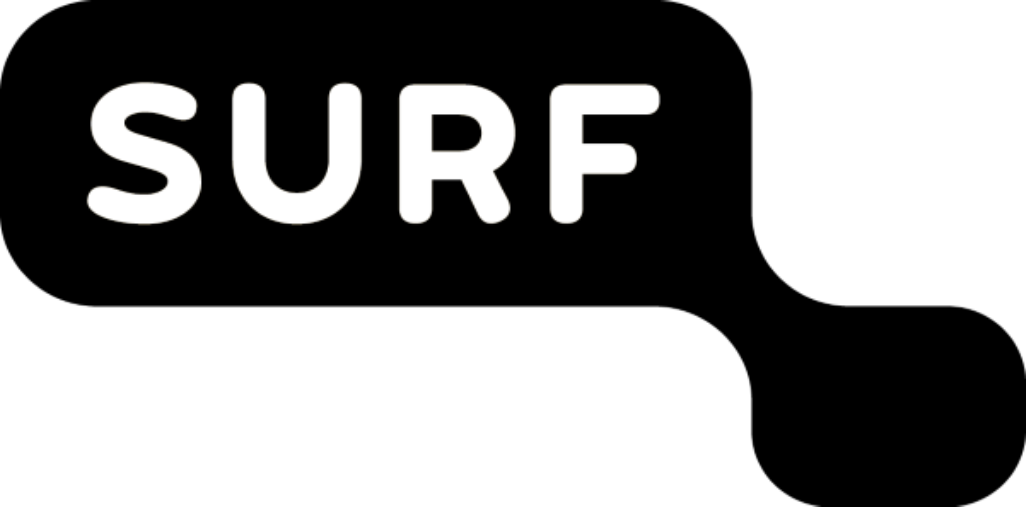 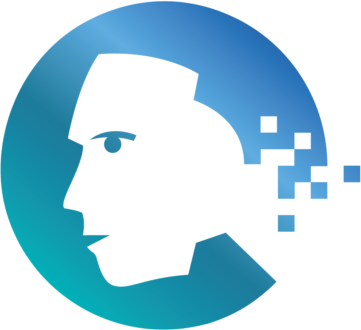 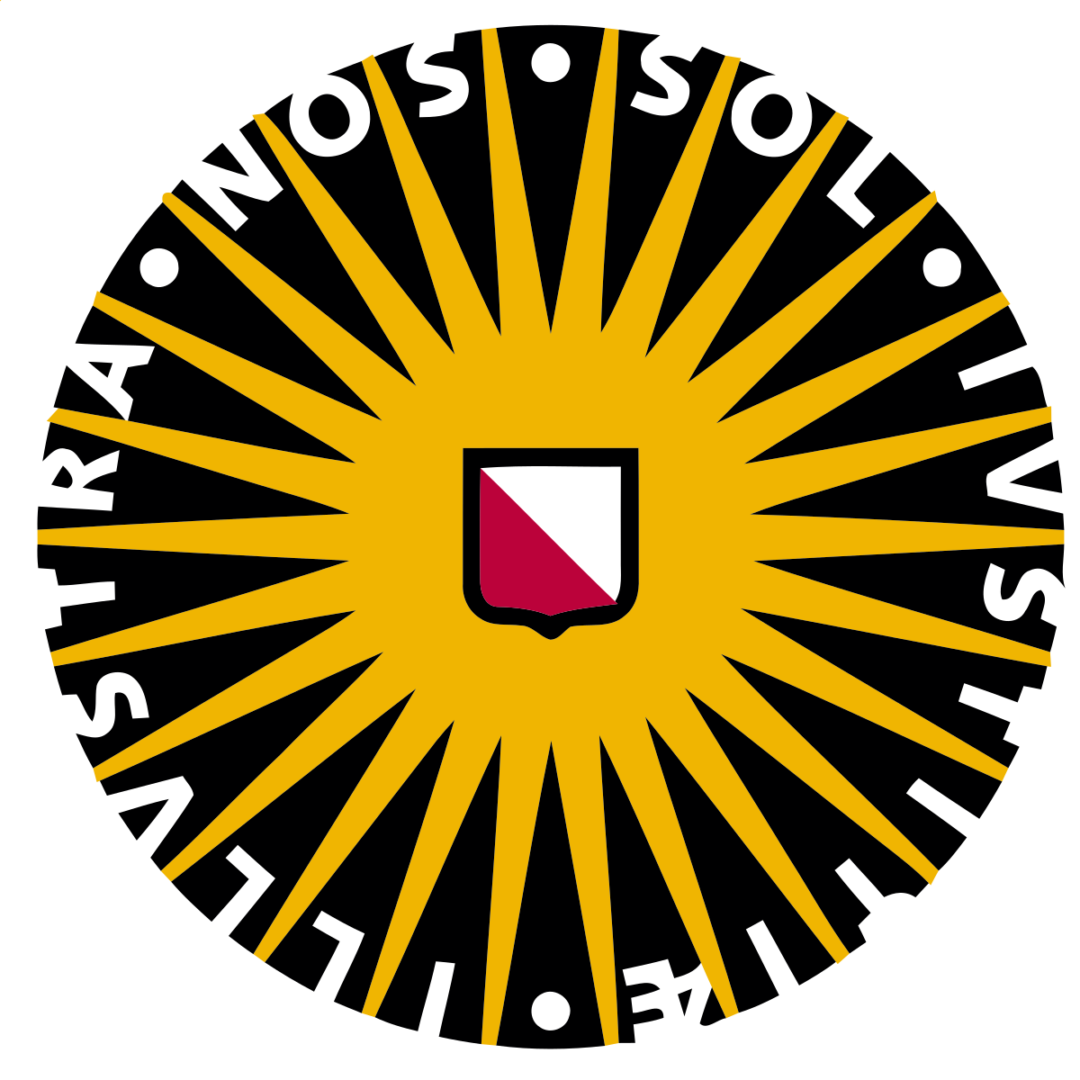 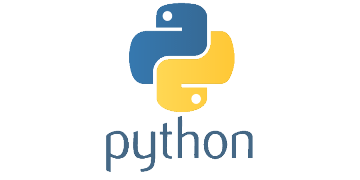 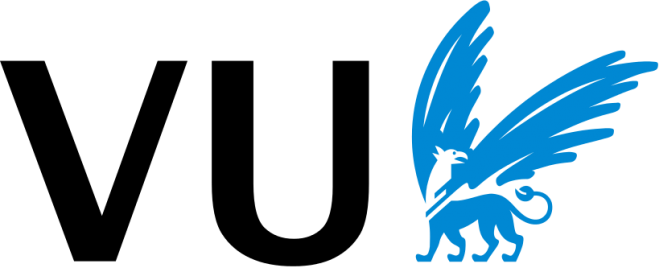 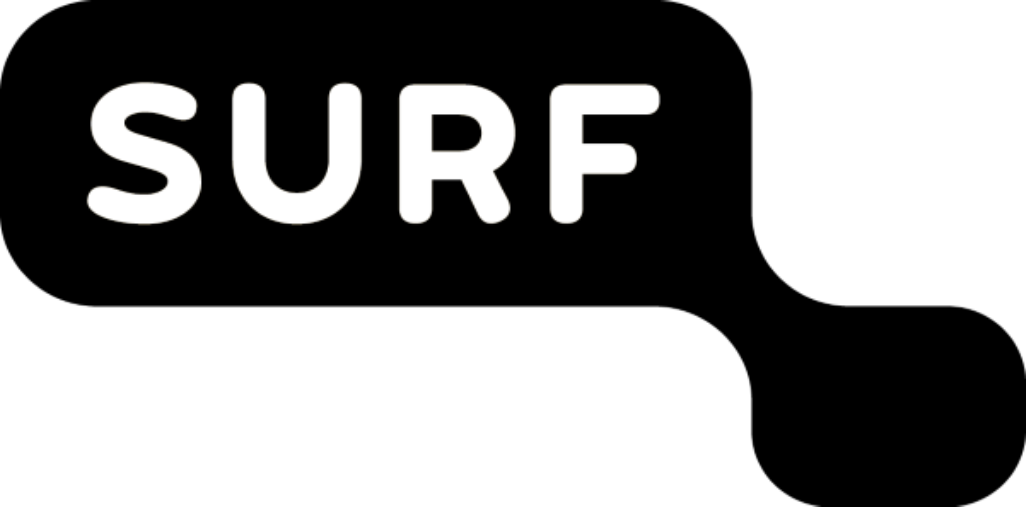 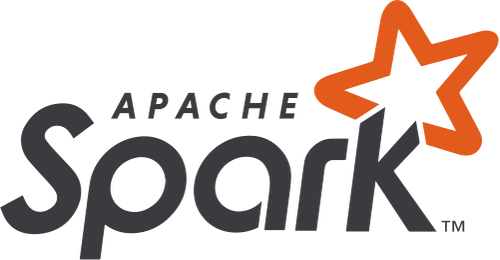 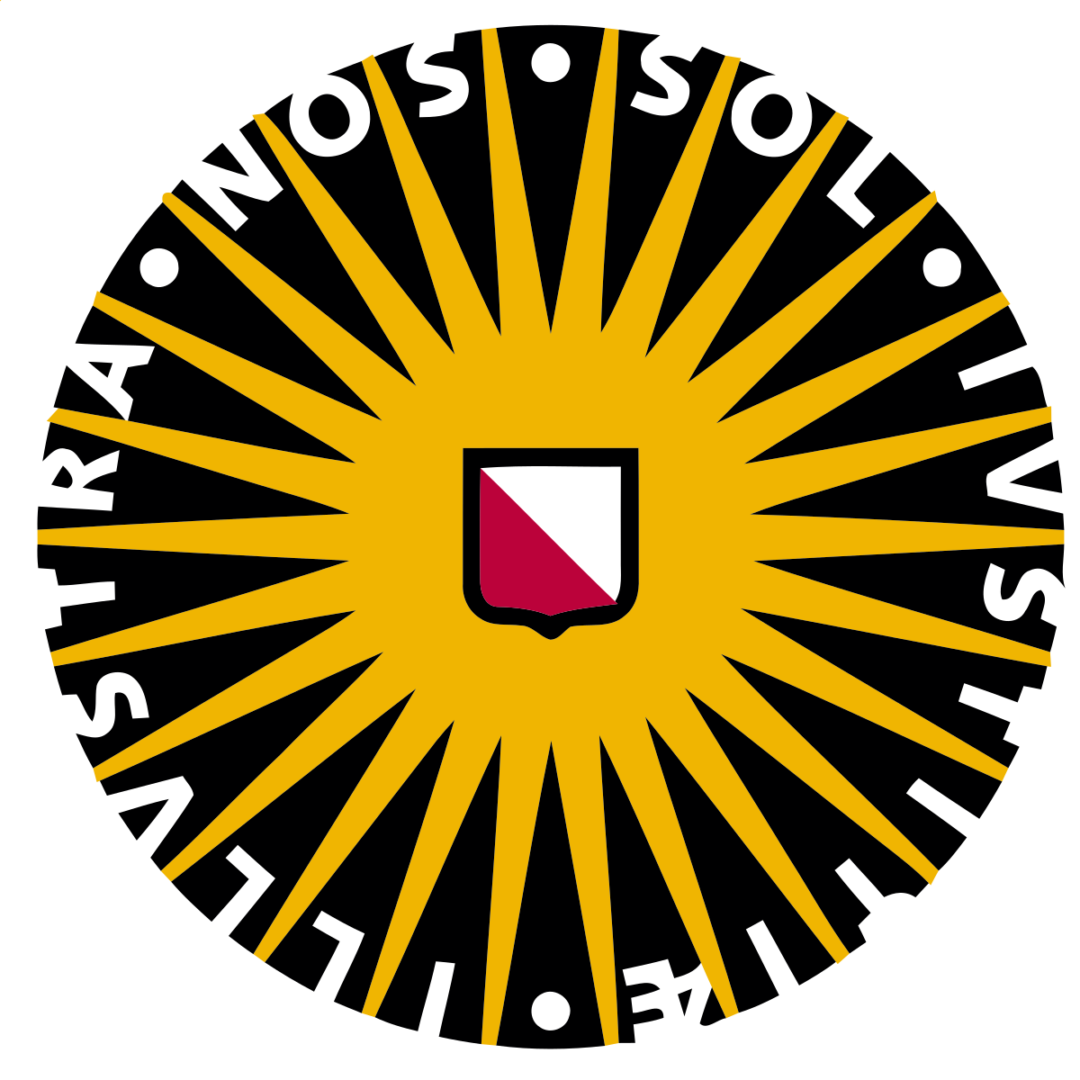 Who is the Master?
One list to rule them all: Each company and establishment gets its own unchangeable identifier which is used in all data sets.
KVK:  [1] "Faculteit Diergeneeskunde, Willem C. Schimmelgebouw“,  [2] "Faculteit Diergeneeskunde, Jeanette Donker-Voetgebouw“,  [3] "Faculteit Diergeneeskunde, Prof. dr. H. Jakobgebouw“,  [4] "Faculteit Geneeskunde“,  [5] "Faculteit Diergeneeskunde, Boerderij De Tolakker“,  [6] "Parnassos Cultuurcentrum“,  [7] "Faculteit Diergeneeskunde, Jeanette Donker-Voetgebouw“,  [8] "Faculteit Diergeneeskunde, Prof. dr. H. Jakobgebouw“,  [9] "Faculteit Diergeneeskunde, Nieuw Gildestein - Gemeenschappelijk Dierenlaboratorium“, [10] "Faculteit Bètawetenschappen, Hugo R. Kruytgebouw“, [11] "Faculteit Bètawetenschappen, David de Wiedgebouw“, [12] "Faculteit Diergeneeskunde, Nieuw Gildestein - Gemeenschappelijk Dierenlaboratorium“, [13] "Universiteit Utrecht“, [14] "Faculteit Bètawetenschappen“, [15] "Faculteit Sociale Wetenschappen“, [16] "Faculteit Diergeneeskunde“, [17] "Faculteit Geesteswetenschappen“, [18] "Faculteit Geowetenschappen“, [19] "Universiteitsbibliotheek“, [20] "Faculteit Bètawetenschappen, Kassencomplex Harvardlaan“, [21] "Faculteit Recht, Economie, Bestuur en Organisatie“, [22] "Faculteit Bètawetenschappen, Nicolaas Bloembergengebouw“, [23] "Faculteit Diergeneeskunde, Willem C. Schimmelgebouw“, [24] "Faculteit Diergeneeskunde, Androclusgebouw“, [25] "Faculteit Geowetenschappen, Vening Meineszgebouw B“, [26] "Faculteit Diergeneeskunde, Androclusgebouw“
LISA: [1] UU UBU Universiteitsbibliotheek Utrecht, [2] UU GDL-Gemeenschappelijk Dierenlaboratorium, [3] UU Fac. Diergeneeskunde, [4] UU Fac. Geesteswetenschappen bureau, [5] UU UBD Universitaire Bestuursdienst, [6] Faculteit Geneeskunde UMC Utrecht, [7] UU Fac. Betawetenschappen Dep. Wiskunde, [8] UU Fac. Sociale Wetenschappen, [9] UU Fac. Geowetenschappen, [10] Parnassos Cultuurcentrum
What Changed?
Companies and their establishments change:
They relocate elsewhere (change of address)
They start new activities (change in SBI code)
They change corporate structure (change of legal form)
They re-brand themselves (change of name)
They are sold (change of ownership)
So how will we keep the establishment history?
What Changed?
New shop: 400, or did shop 100 relocate?
What Changed?
Was 300 taken over by BIG (no change of address and SBI?
What Changed?
Did 300 change address and SBI, so new shop?
What Changed?
New name or new store?
Identification Requirements
Find all establishments that belong to a company.
Track evolution of specific establishment over time.
Link 3rd party data to the right establishment and company.
Track historical events in the data but also in the database.
Identification Approach
fbb_grp_id: Company / Group / Corporation
fbb_est_id: Establishment / Branch / Location (according to KVK the establishment only changes when both the address and the SBI code change simultaneously)
fbb_id: Default unit of analysis (unique per company and establishment combination).
Supporting Information
fbb_wave_id: Date of the snapshot used to update the record
fbb_source: Source of record (e.g. when merging different sources)
fbb_file_id: Keep copy of the raw file with this ID in the filename
fbb_row_id: Unique per data row, needed for checking merge
fbb_updated: Date when the record was added to the backbone
fbb_deleted: Date when a new version of the record replaced it
Other Requirements
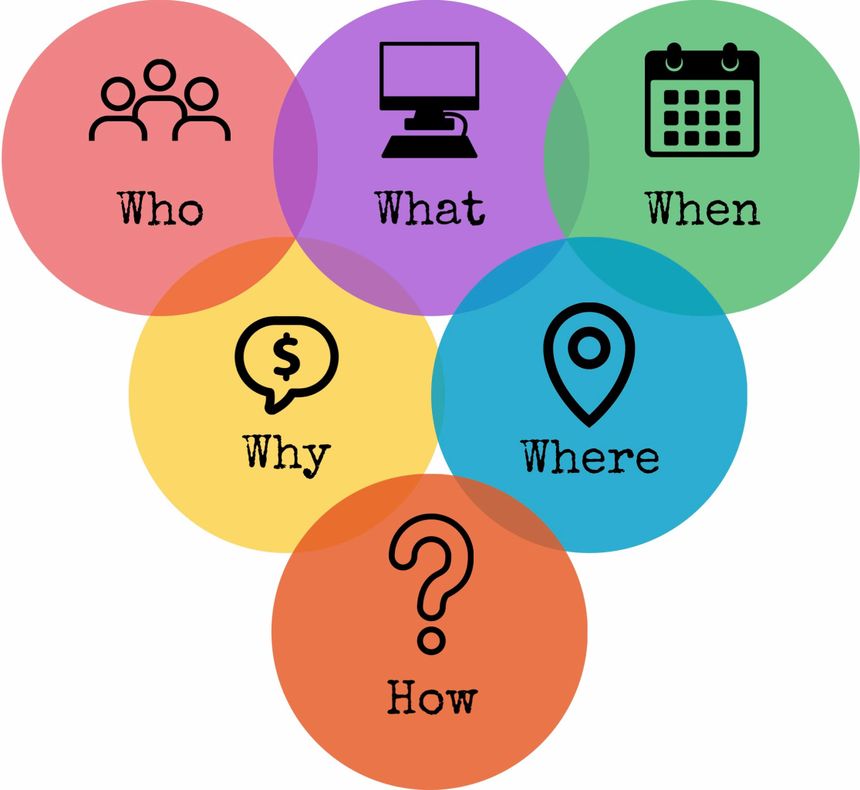 HOW will you use the data?
Stock and/or flow data?
Full history or snapshot?
Duplicate data or deltas only?
HOW to deal with corrections?
Change retrospectively (reproducibility?)
Add new records (event that didn’t happen?)
WHAT will you use?
Specific legal forms only (e.g. only LLC, no churches)?
Only companies located in a specific region?
All companies with similar activities (SBI)?
WHEN do we update data?
KVK: January and July
SIDN: January and July
LISA: March
Access Management
Data Governance & Support
User Access Controls (SRAM)
Contract Management
Data Protection
User Guides
(Best Practices)
User Support
(IT & Usage)
Data Ingestion
(Bronze)
Data Processing
(Silver)
Data Provisioning
(Gold)
Data Analysis(SANE)
Data Retrieval
(File, Web, …)
Data Conversion
(File Format)
Data Pseudonymization
Data Access
Data Storage
(Permanent)
Data Tinkering
Data Linking
(Identities)
Data Cleaning
Data Extraction(Text Mining)
Data Aggregation
Blind Analysis
Data Staging
(Temporal)
Servers, Networks & Security
Metadata Extraction
Metadata
Enrichment
Metadata
Querying
Data Lineage
Metadata Management
Infra. Management
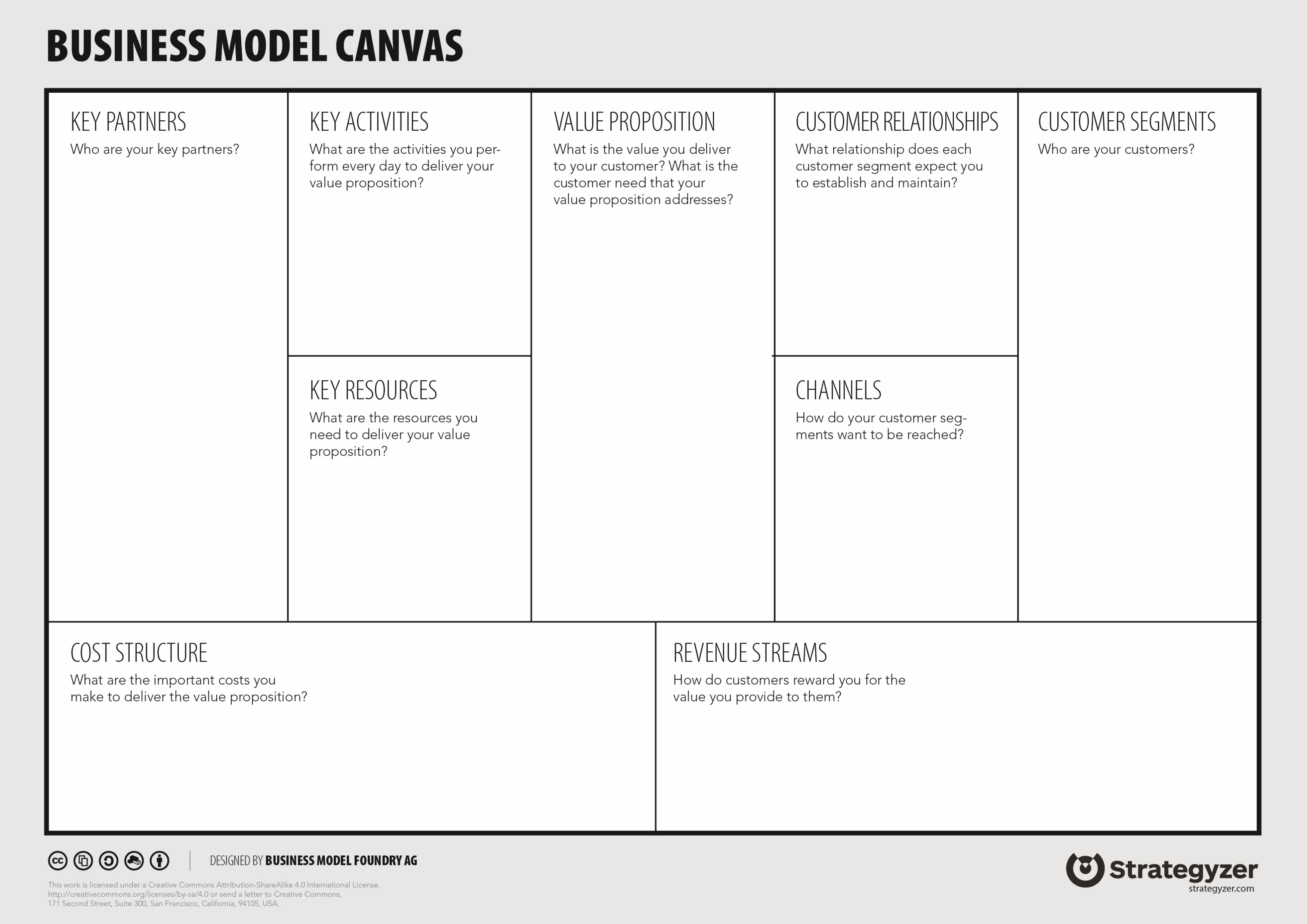 FIRMBACKBONE
Data Processing
Data Persistence
Data Contributor
Data Provisioning
Data Ingestion
University Researcher
Data Access
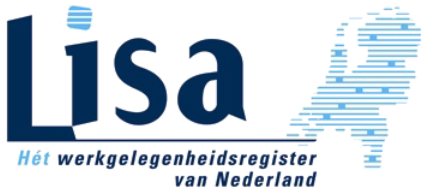 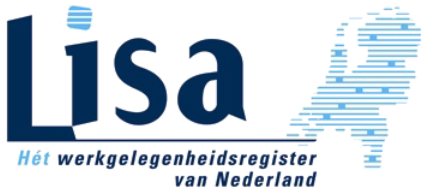 Strategic Partners
Data Consumer
Data Governance
Customer Support
KVK
Time series Data
Enriched Data
University Students
Linked Data
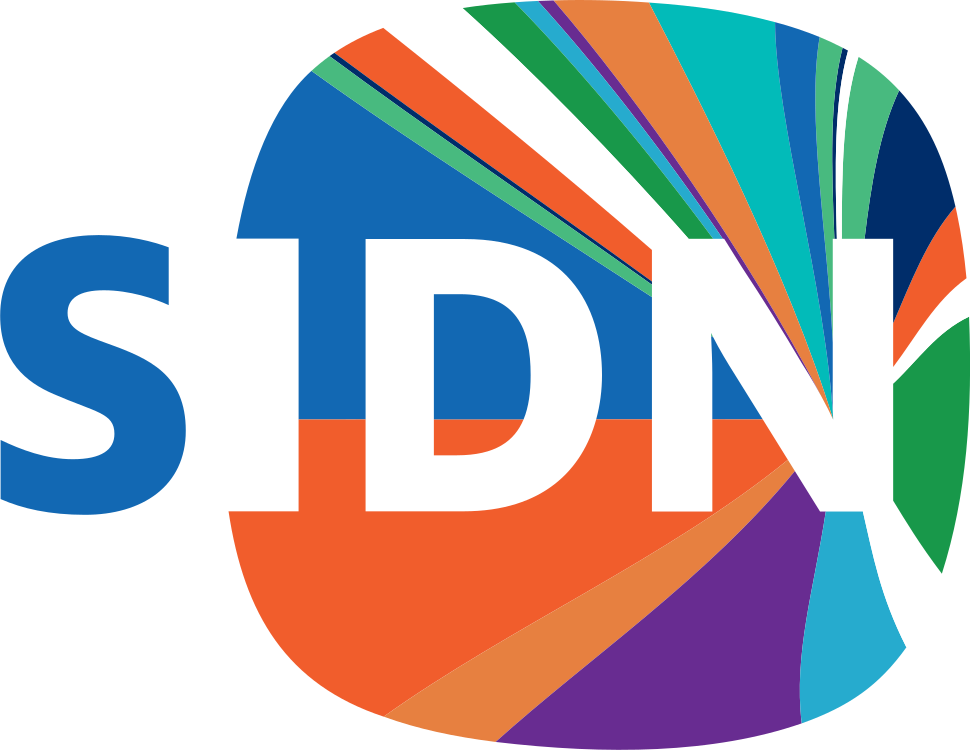 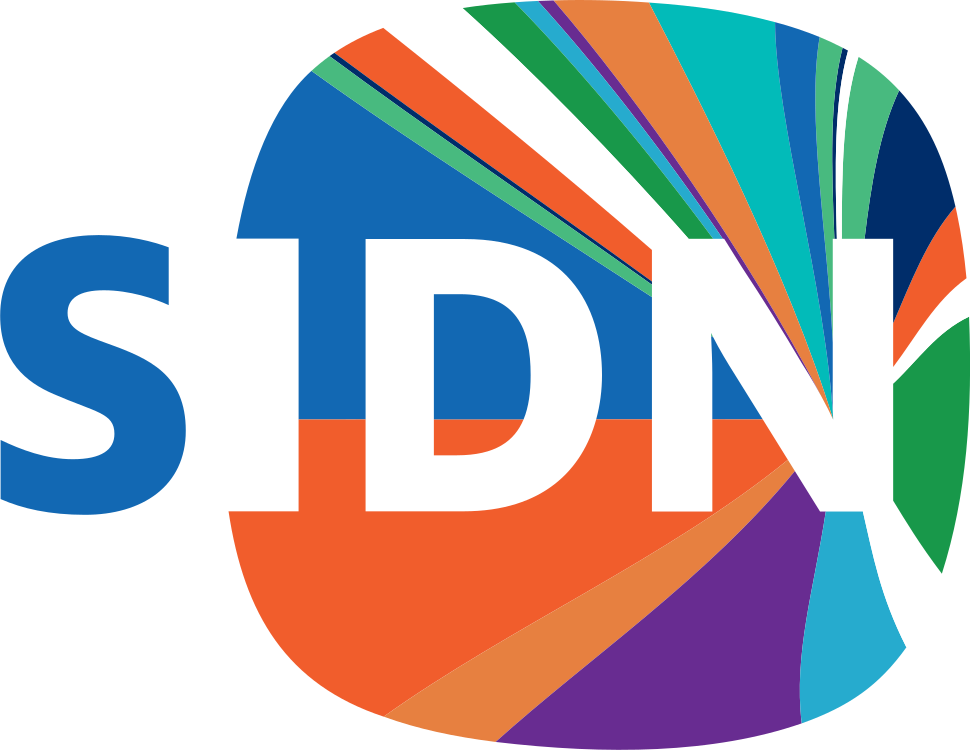 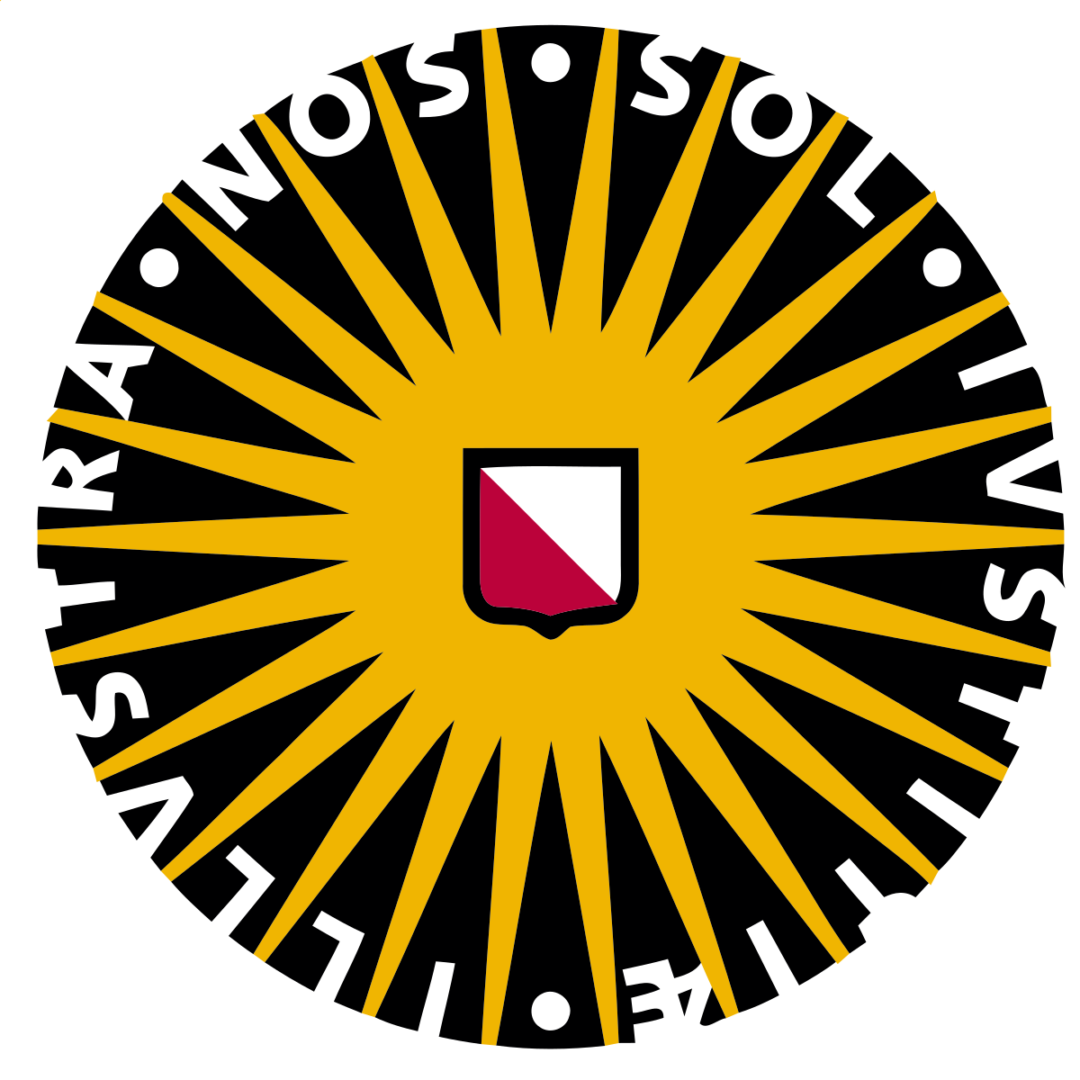 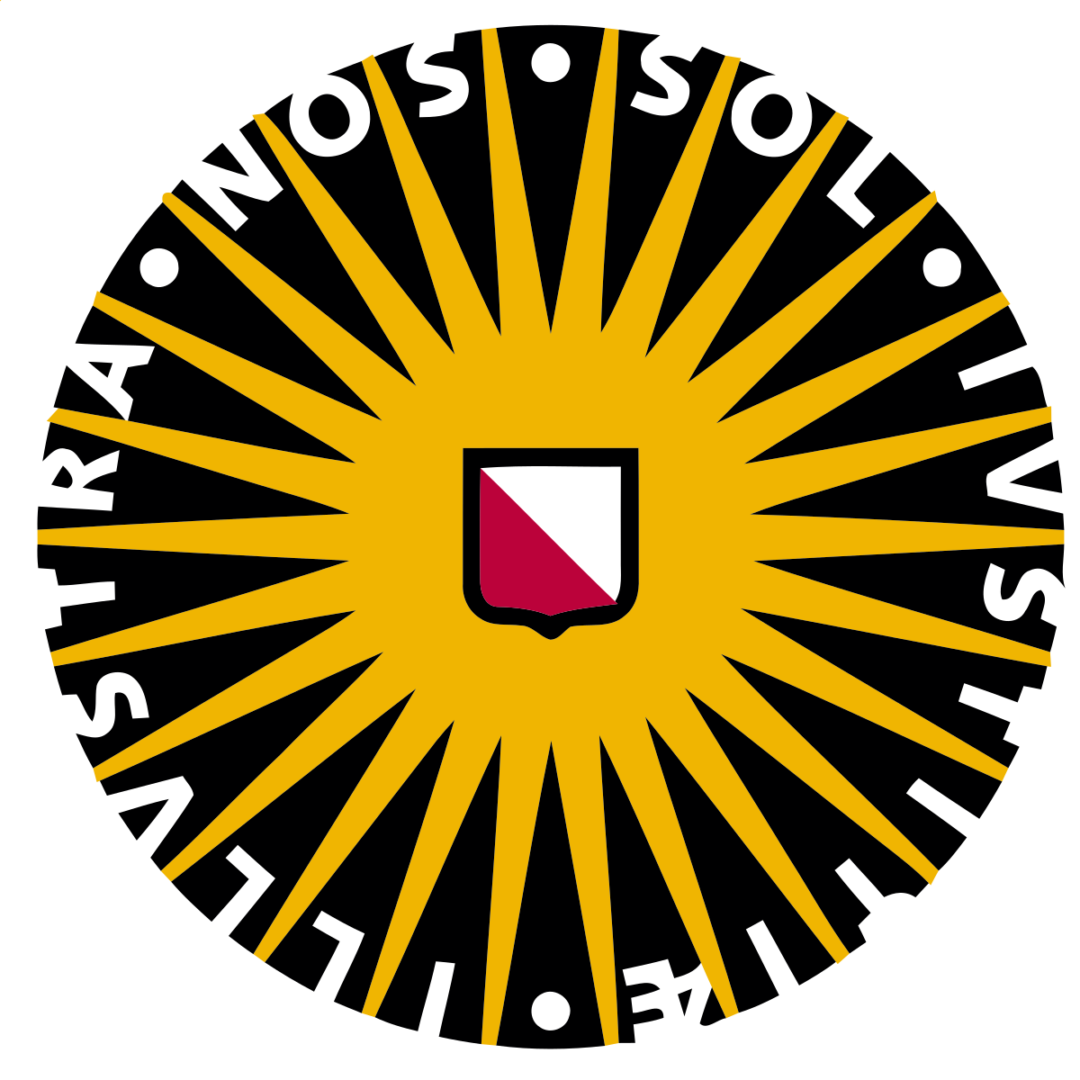 Low-level Data
PDF/Text Miner
Strategic Providers
Big-Data Analysis
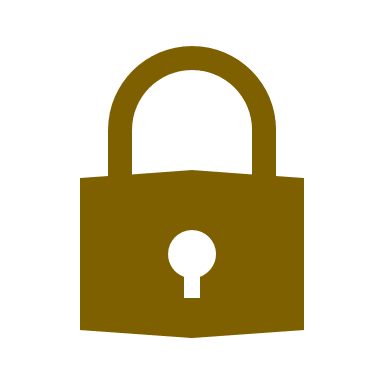 SURF
Platform
SANE
Data Storage
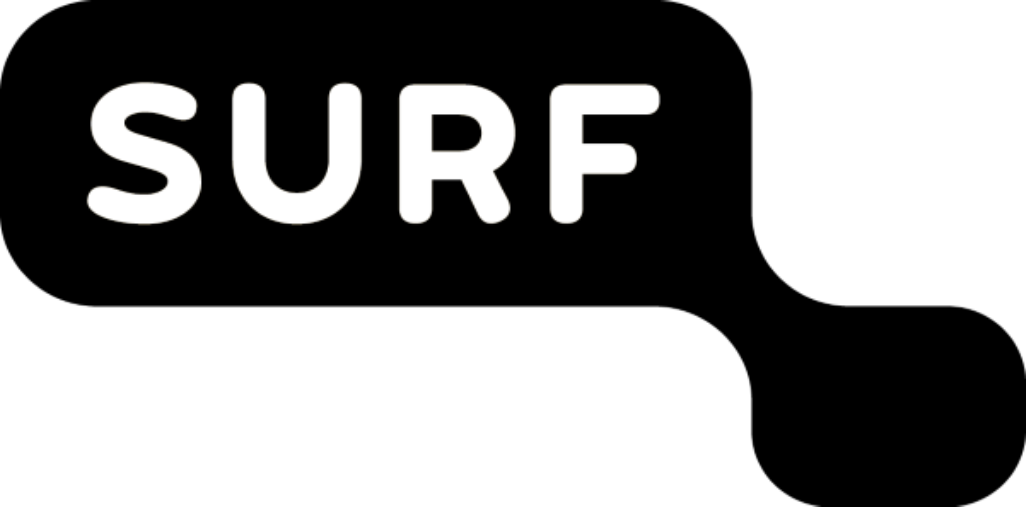 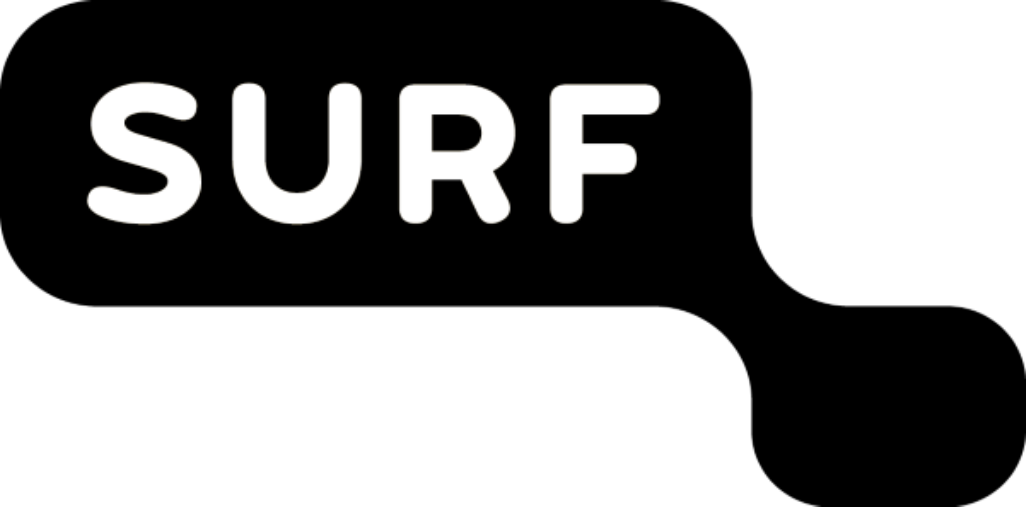 University Platforms
Reducing Costs
Metadata Portal
KVK
Stewards Network
Societal Contrib.
ETL Pipeline
Web Scraper
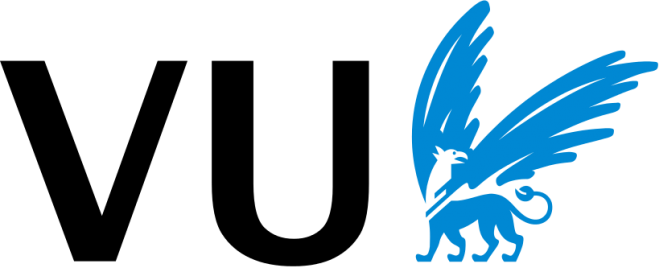 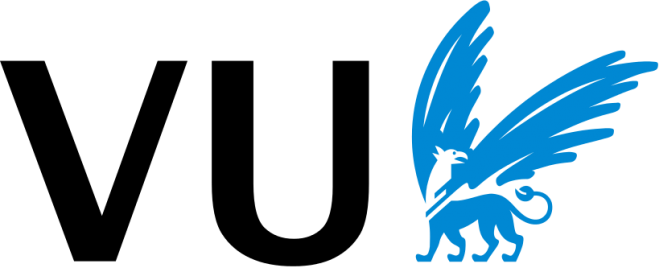 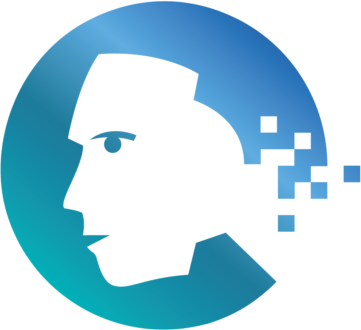 Server Hosting
Storage Space
Engineers Team
University Faculties
Future Grants
Compute Costs
Admin Team
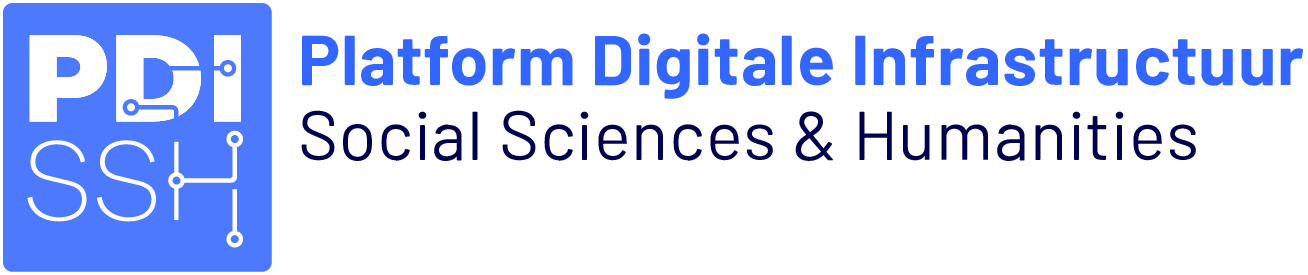